Introduction to Connectivity: resting-state and PPI
Annamaria Balogh and Karel Kieslich
Expert: Dr Sarah Gregory

Slides adapted from MfD 2018
Wednesday 11th March 2020
How do brain areas interact?
How is brain activity localized?
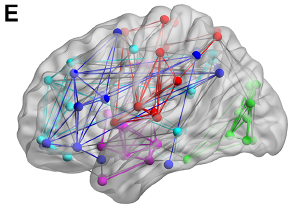 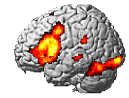 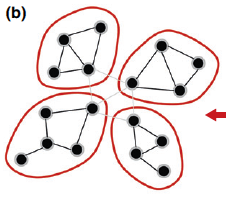 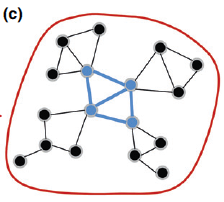 ‘Connectivity’ analysis
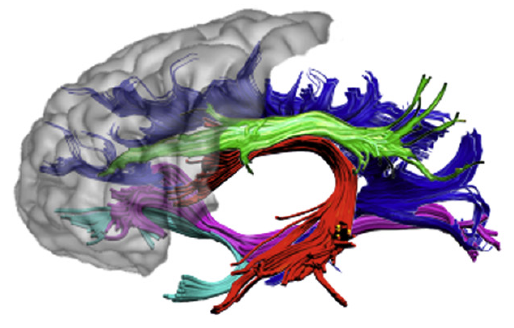 Structural connectivity
physical presence of axons (DTI)
a
b
Functional connectivity
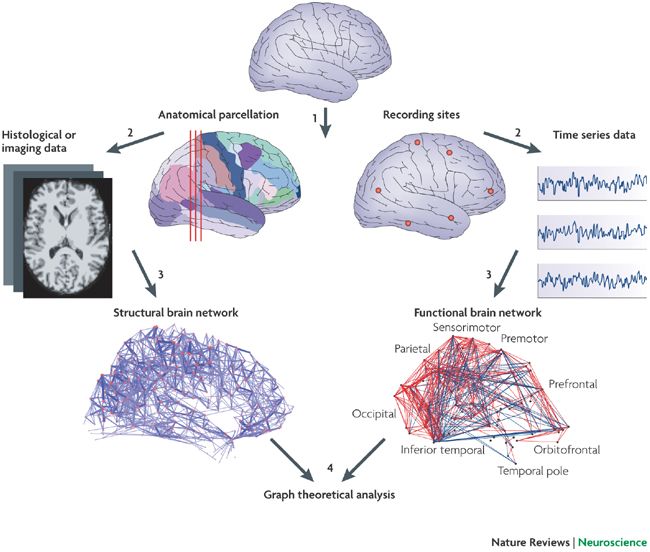 statistical dependency of neurophysiological events (temporal correlations)
r = 0.78
a
b
Effective connectivity
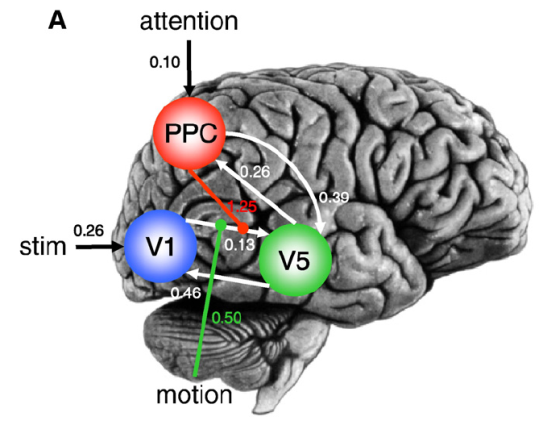 influence of one system over another, directed causality (DCM, PPI)
a
b
Definitions from Roerbroek, Seth, & Valdes-Sosa (2011)
Functional connectivity
[Speaker Notes: Katharina]
× task-evoked fMRI paradigms
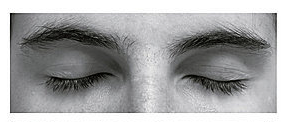 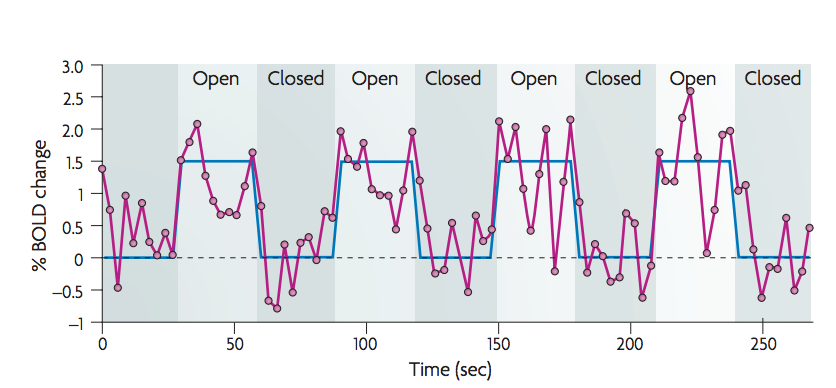 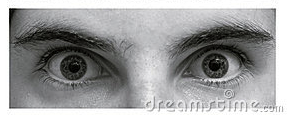 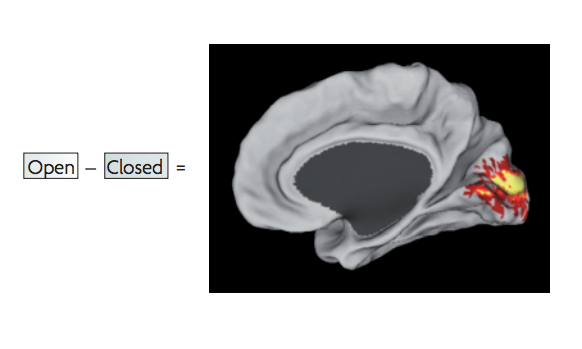 Fox & Raichle, 2007
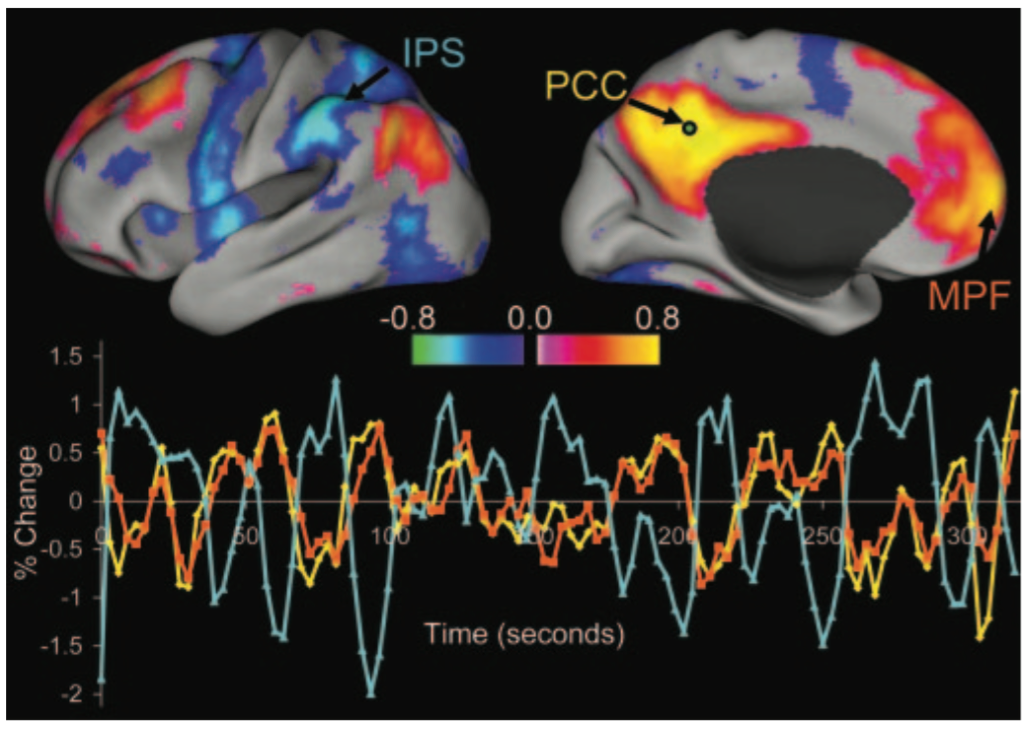 Resting-state fMRI:
subject is at rest: fixation on a crosshair; eyes closed; instructed to lie still and refrain from falling asleep.
Fox & Raichle, 2007
[Speaker Notes: Only for few minutes, doesnt require attention]
Seed-based analysis
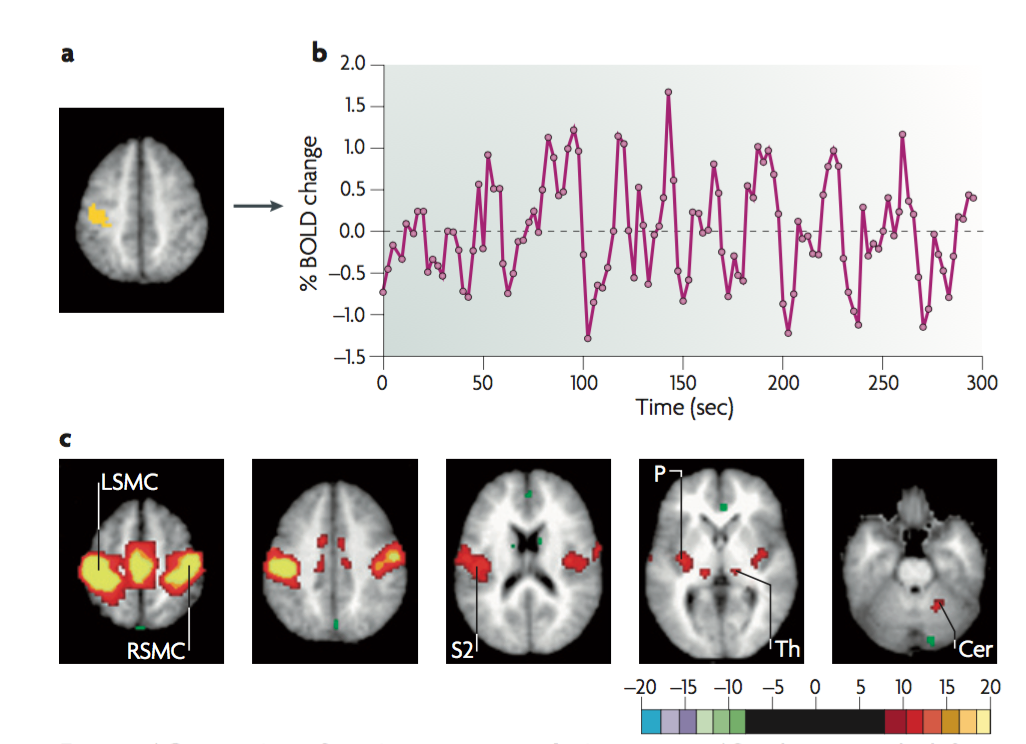 Time course of spontaneous BOLD signal in the seed region
Somatomotor cortex
Fox & Raichle, 2007
[Speaker Notes: Seed – you need to decide, different results]
Independent component analysis
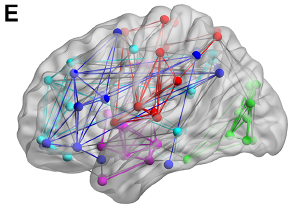 Fox & Raichle, 2007
Independent component analysis
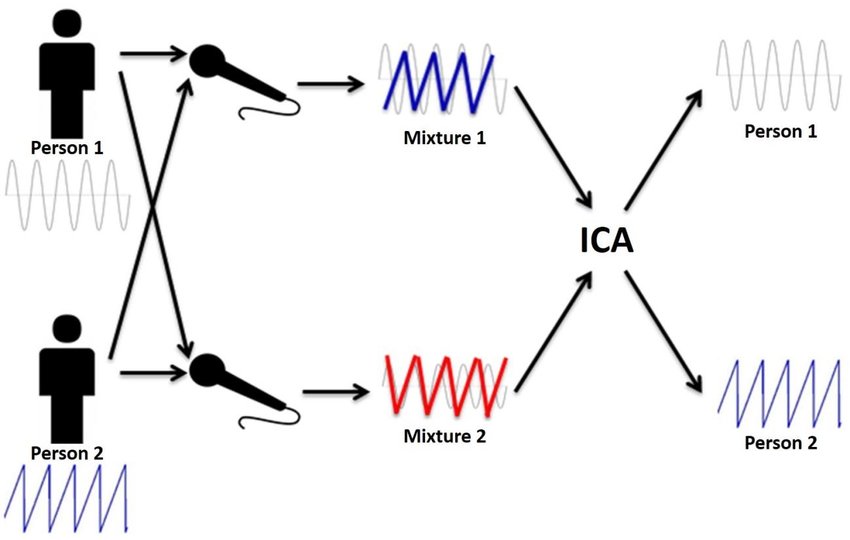 Fox & Raichle, 2007
Independent component analysis
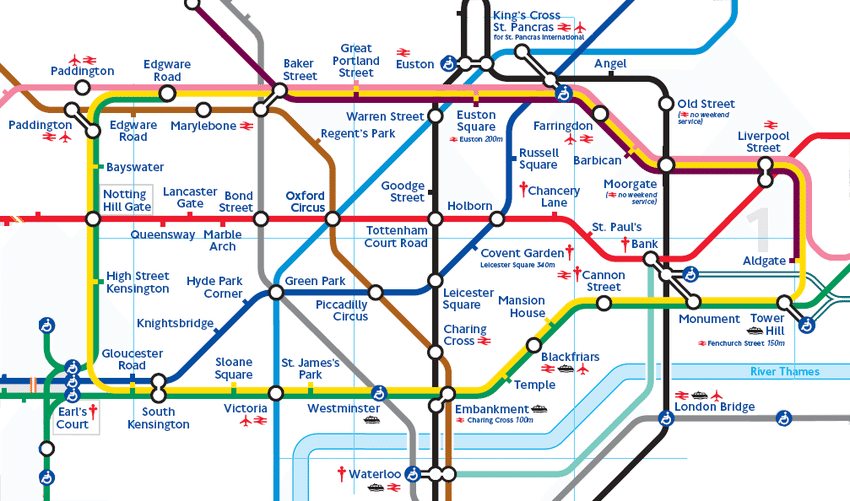 Fox & Raichle, 2007
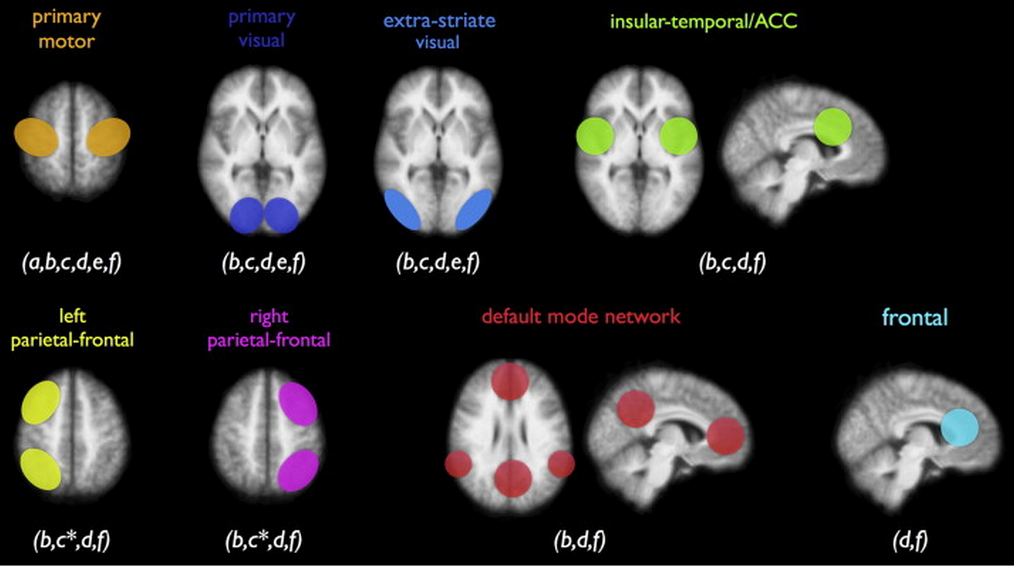 [Speaker Notes: criticism of networks]
Accounting for noise
removing physiological fluctuations (cardiac or respiratory activity) through linear regression
isolating sources of noise through:
eliminating global signal
eliminating signals emerging in areas likely to produce physiological artefacts (e.g. ventricles)
independent component analysis (ICA)
Fox & Raichle, 2007
[Speaker Notes: how it’s done]
pros
cons
easy to acquire
ideal for patients who cannot perform certain tasks
one data set allows to study different functional networks in the brain
good for exploratory analyses
(potentially) helpful as a clinical diagnostic tool (e.g. epilepsy, Alzheimer’s disease)
establishes correlations, not causal relationships
Functional connectivity
Effective Connectivity
The influence of one neuronal system over another
Reduced set of regions

Hypothesis Driven (Confirmatory)

Regression analysis

MODEL-DEPENDENT

Causal (based on a model)
Temporal correlations between spatially remote areas

Whole brain connectivity

Data Driven (exploratory)


Correlation analysis

MODEL-FREE

No Causation
Functional connectivity
Effective Connectivity
Regression
Correlation
Can we predict activity in region A from activity in region B?

Continuous data

Tests influence of explanatory variable on dependent variable

Data from an experimental manipulation
Directional
Are two datasets related?



Continuous data 

Assumes constant relationship between two variables

Observational data

No directionality
Psychophysiological Interaction
(PPI)
[Speaker Notes: Katharina]
PPI
Is the correlation in activity between two distant brain areas different in different psychological contexts?
Measures effective connectivity: how psychological variables or external manipulations change the coupling between regions                            Psychological regressor                  Area A                                         Area B
PPI
Example: 

How can brain activity in V5 (motion detection area) be explained by the interaction between

attention to visual motion  &  V1/V2 (primary visual cortex) activity?
PHYSIOLOGICAL VARIABLE
PSYCHOLOGICAL VARIABLE
ATTENTION
V1/V2
V5
Friston et al., Neuroimage 1997; Dolan et al., Nature 1997
PPI
Two possible questions:
A. How contribution of one region to another is influenced by the experimental context
B. How an area’s response to an experimental context is modulated by input from another region

Mathematically equivalent! But… one may be more neurobiologically plausible
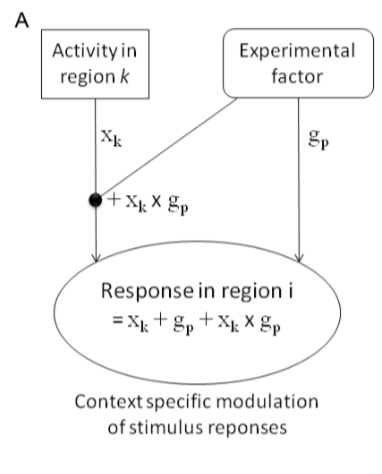 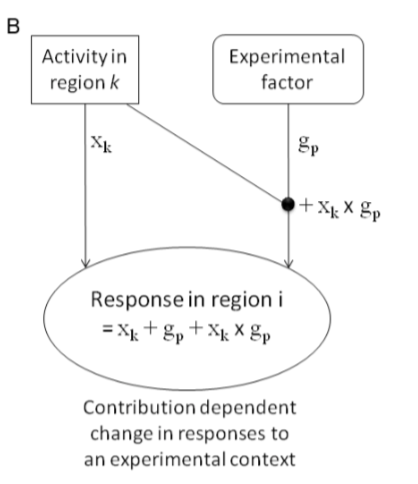 Attention
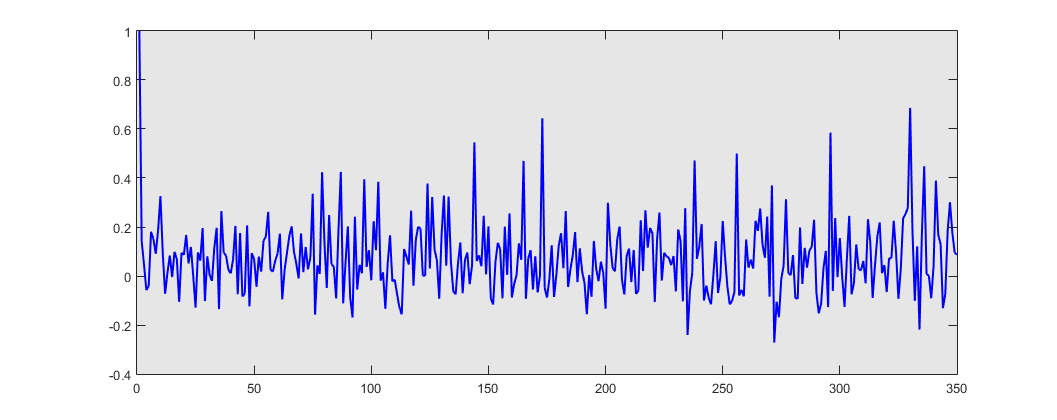 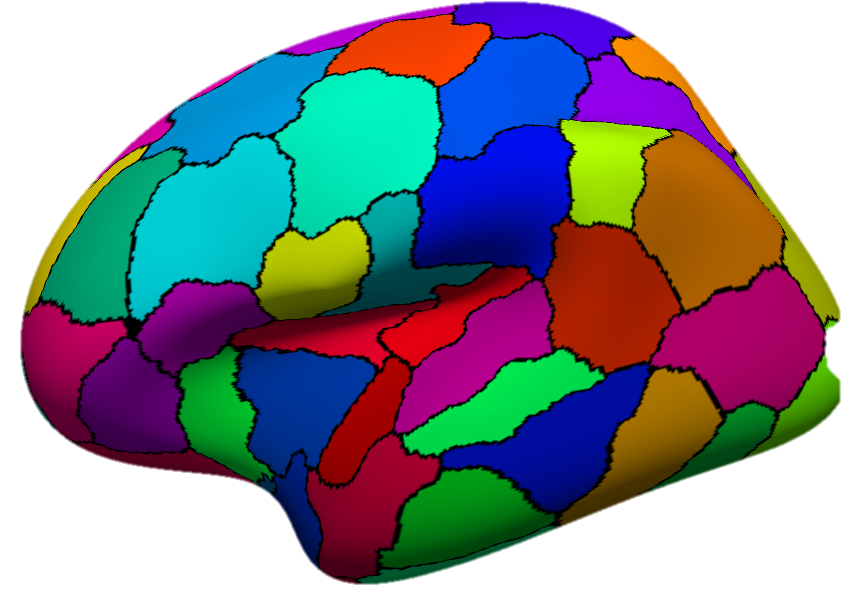 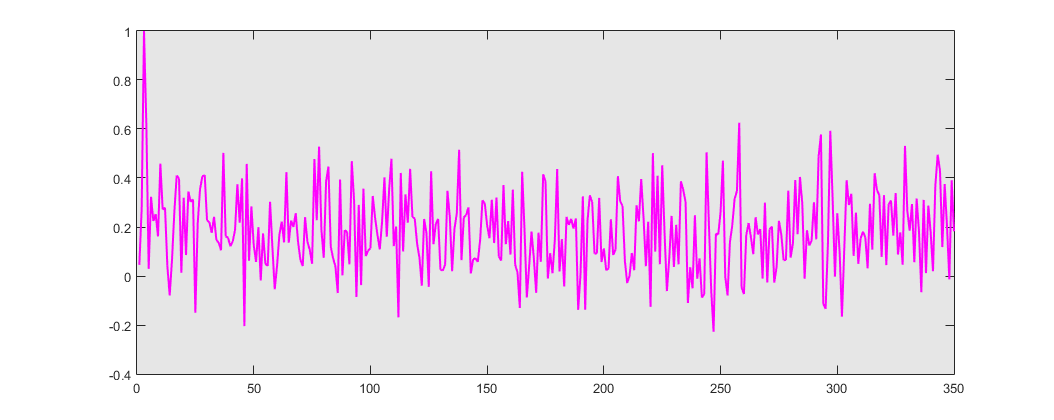 PPI: Practical Example
Connectivity between V2 and V5 while subject observes visual movement 
Experimental manipulation: attention vs. no attention
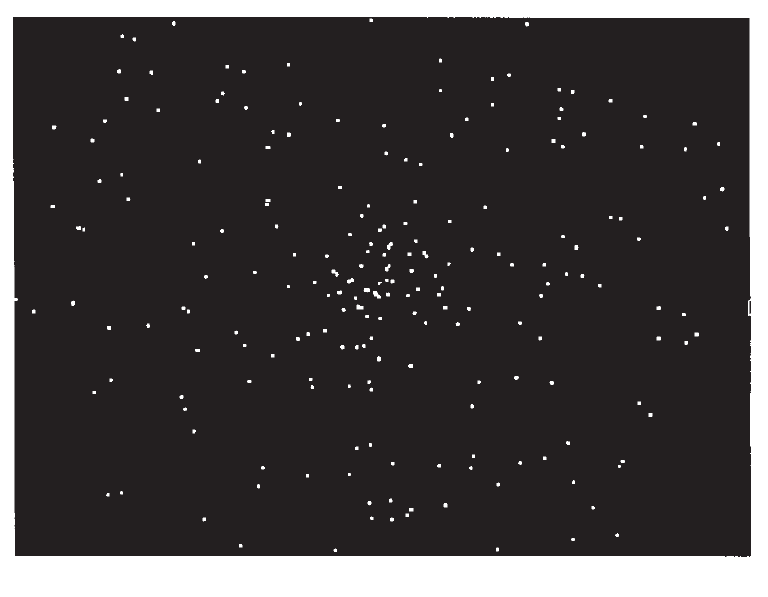 Stimuli:
SM = Radially moving dots
SS = Stationary dots

Task:
TA = Attention
TN = No attention
V5
V2
V5
V2
attention
attention
V1
V1
PPI: Experimental Design
Is there a brain area whose responses can be explained by the interaction between attention and V2 (primary visual cortex) activity?
1.
Before starting ‘playing around’, we need:

Factorial Design: two different types of stimuli (motion/stationary), two different task conditions (attention/no attention)

Plausible anatomically driven hypothesis: V5 might show an attention-dependent coupling with V2…
[Speaker Notes: The contribution of the source area to the target area response depends on experimental context  e.g. V2 input to V5 is modulated by attention
Target area response (e.g. V5) to experimental variable (attention) depends  on activity of source area (e.g. V2) e.g. The effect of attention on V5 is modulated by V2 input]
PPI: How it works?
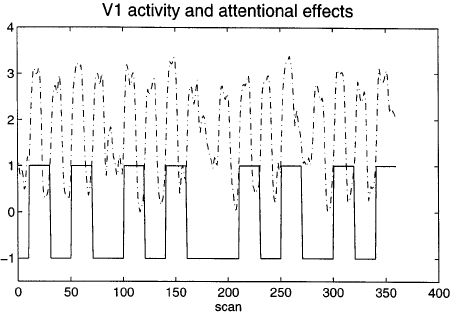 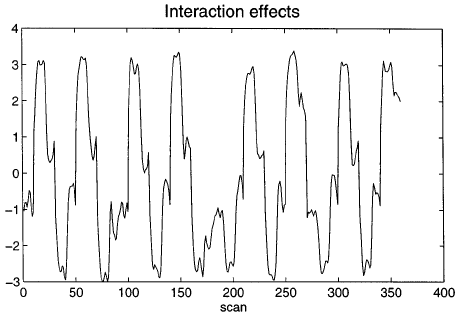 PSYCHOLOGICAL VARIABLE
PHYSIOLOGICAL VARIABLE
Now... Remember the GLM equation for fMRI data?
Y         =   X1   *      β1   +       X2     *      β2      +        β0     +      ε
Observed BOLD response
Regressor 2
Error
Constant
Coefficient 2
Regressor 1
Coefficient 1
PPI: How it works?
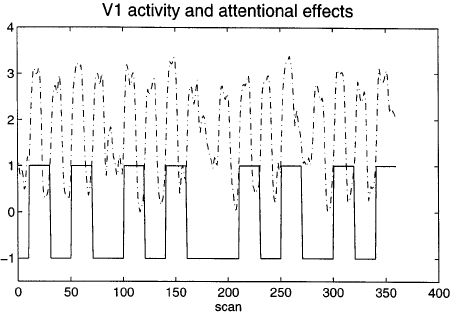 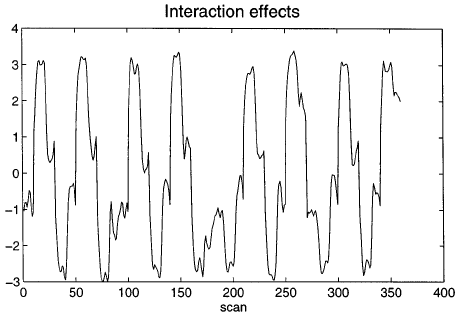 Observed BOLD response
In this case…
Y =  (V1) β1  + (Att-NoAtt) β2  +  [(Att-NoAtt) * V1] β3  +  β0 + ε
Physiological Variable:
V1/V2 Activity
Interaction: the effect of attention vs no attention on V1/V2 activity
Psychological Variable: 
Attention – Non-attention
PPI: How it works?
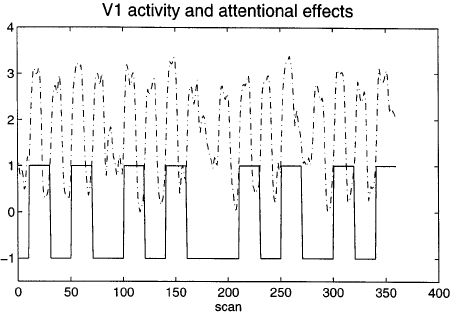 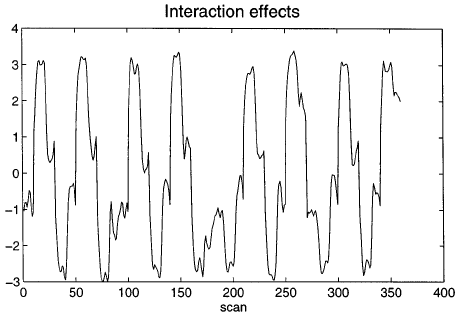 Y =  (V1) β1  + (Att-NoAtt) β2  +  [(Att-NoAtt) * V1] β3  +  β0 + ε
=                 β1      +              β2    +                   β3  +  β0 + ε
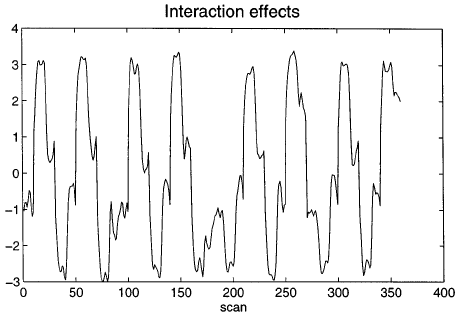 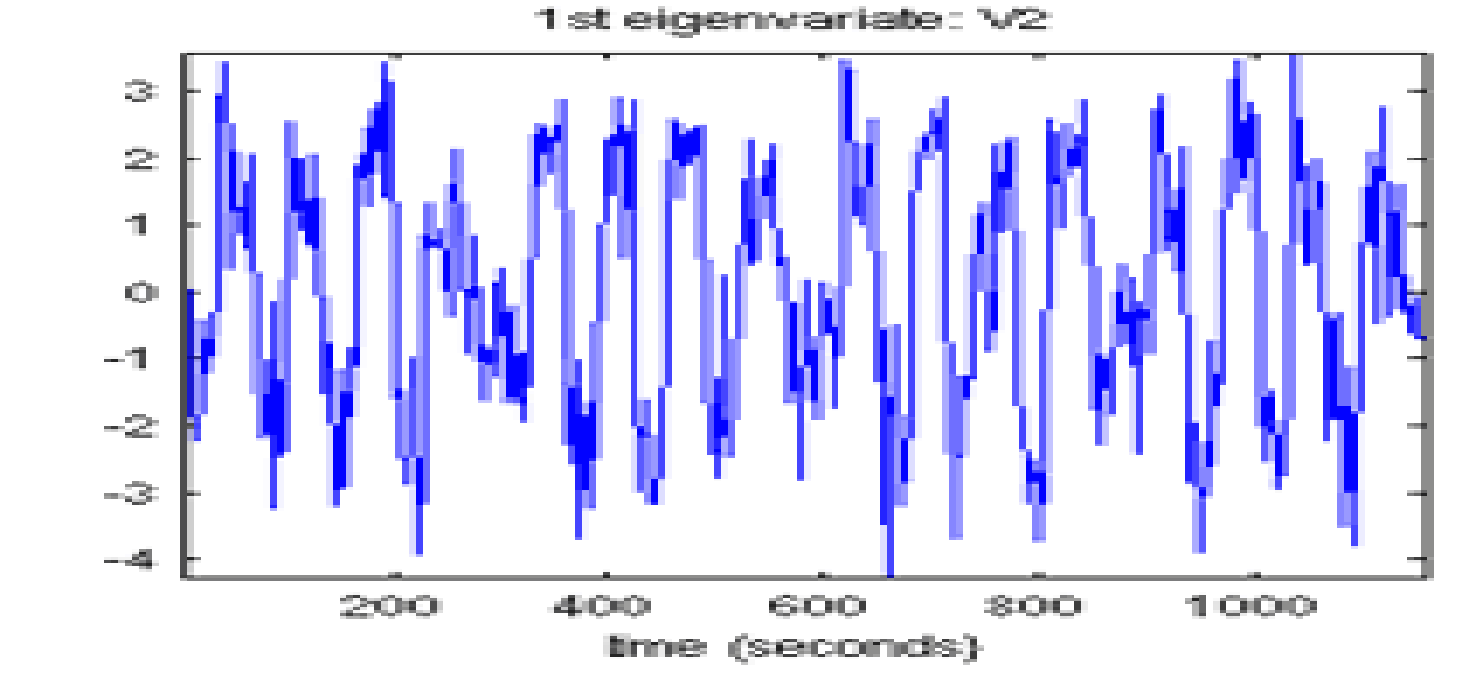 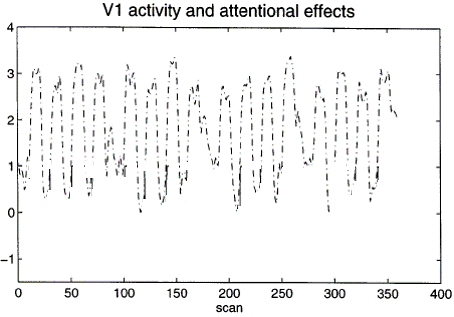 PPI: How it works?
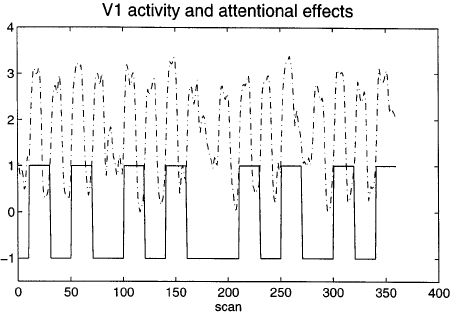 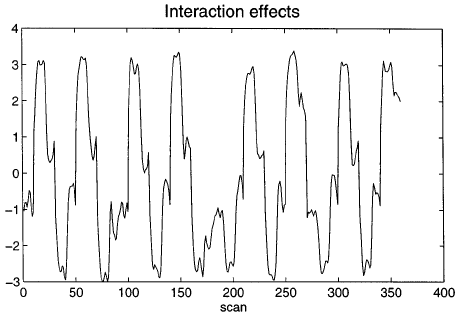 Y =  (V1) β1  + (Att-NoAtt) β2  +  [(Att-NoAtt) * V1] β3  +  β0 + ε
CONTRAST VECTOR:
]
[
0
1
0
0
PPI: Analysis
Standard GLM analysis (same preprocessing, first and second level analyses)

Extracting BOLD signal from a source region identified in the GLM and for which we want to investigate connectivity

Forming the interaction term 

Performing a second GLM including the interaction term, the source region’s extracted term and the experimental vector in the design
PPIs in SPM
1. Perform Standard GLM Analysis to determine regions of interest and interactions
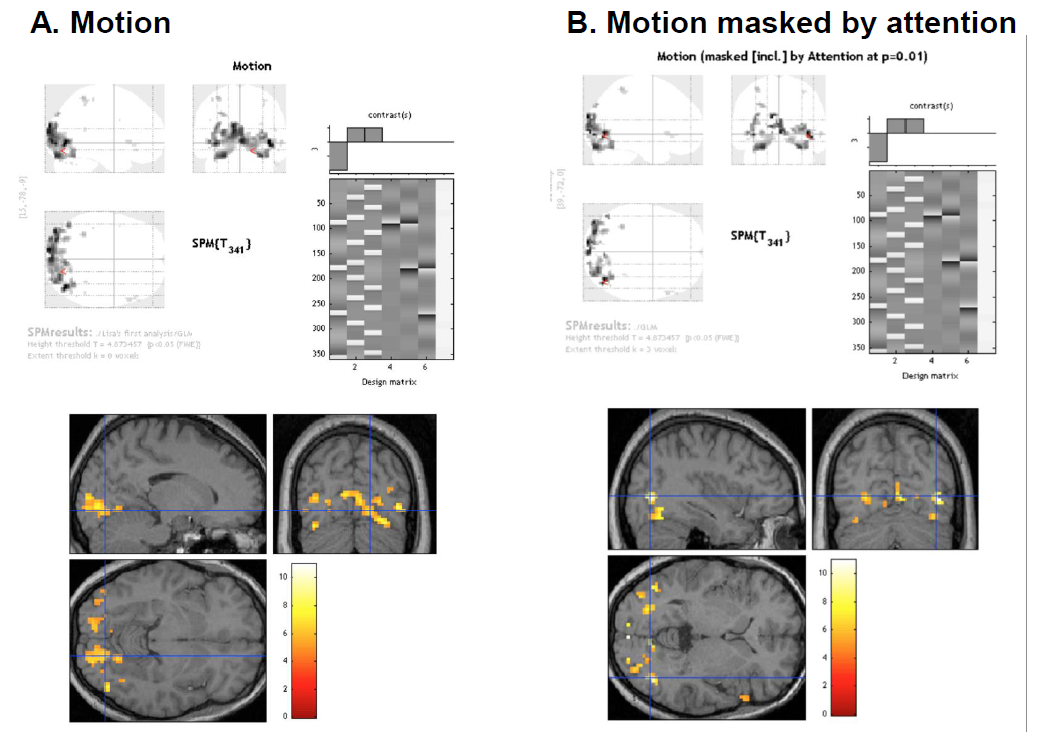 PPIs in SPM
2. Define source region and extract BOLD SIGNAL time series (e.g. V2)

Use Eigenvariates (there is a button in SPM) to create a summary value of the activation across the region over time.
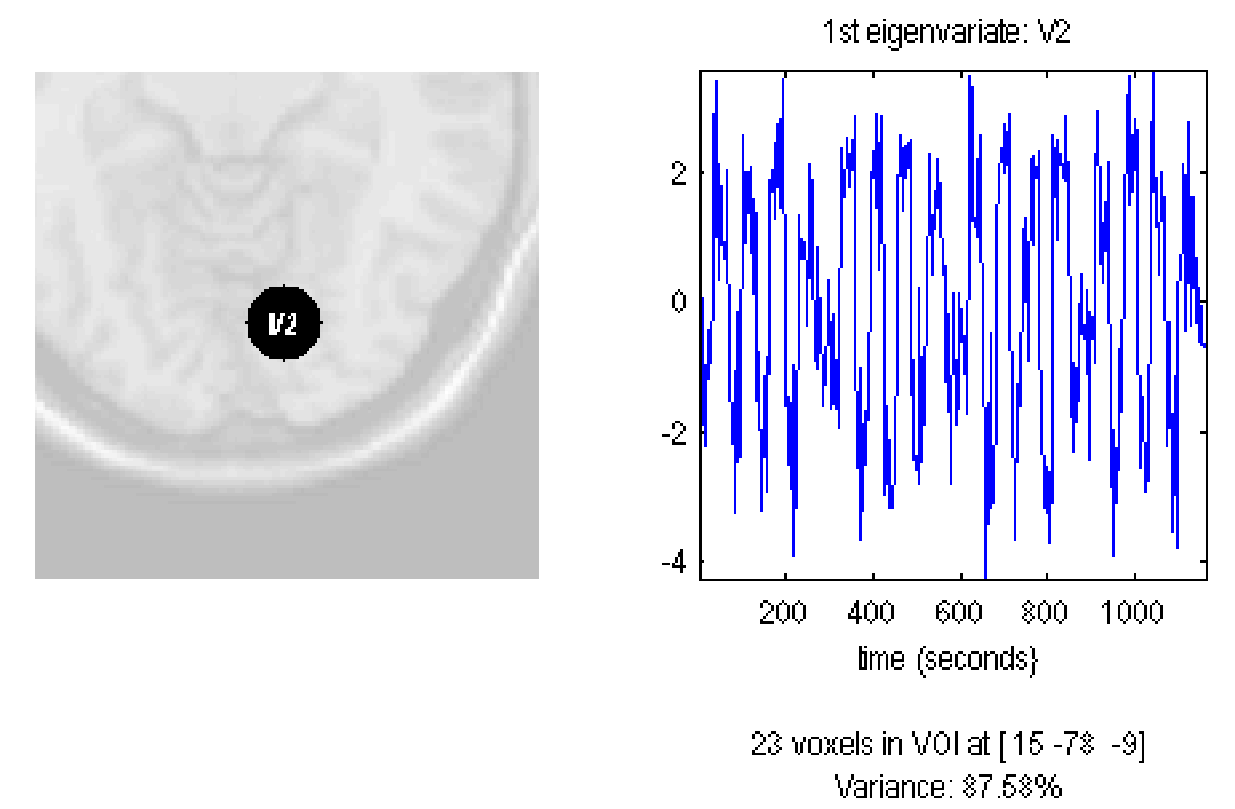 This saves the extracted VOI data in the file VOI V2 1.mat in the working directory, and displays the figure above.
PPIs in SPM
2. Define source region and extract BOLD SIGNAL time series (e.g. V2)

Use Eigenvariates (there is a button in SPM) to create a summary value of the activation across the region over time.
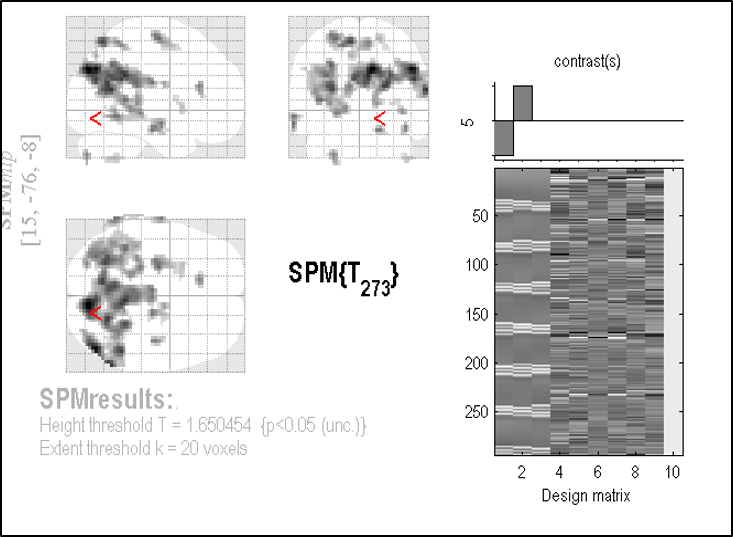 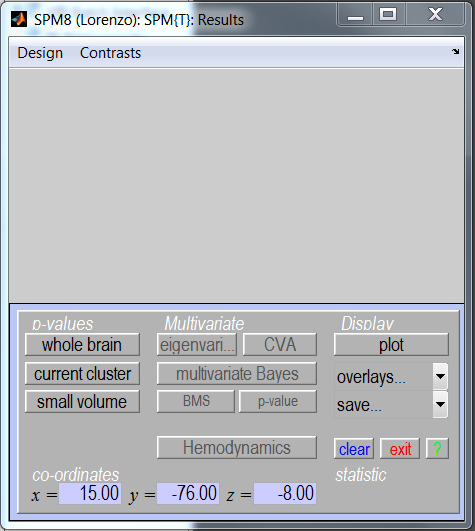 PPIs in SPM
4. Select PPI in SPM…
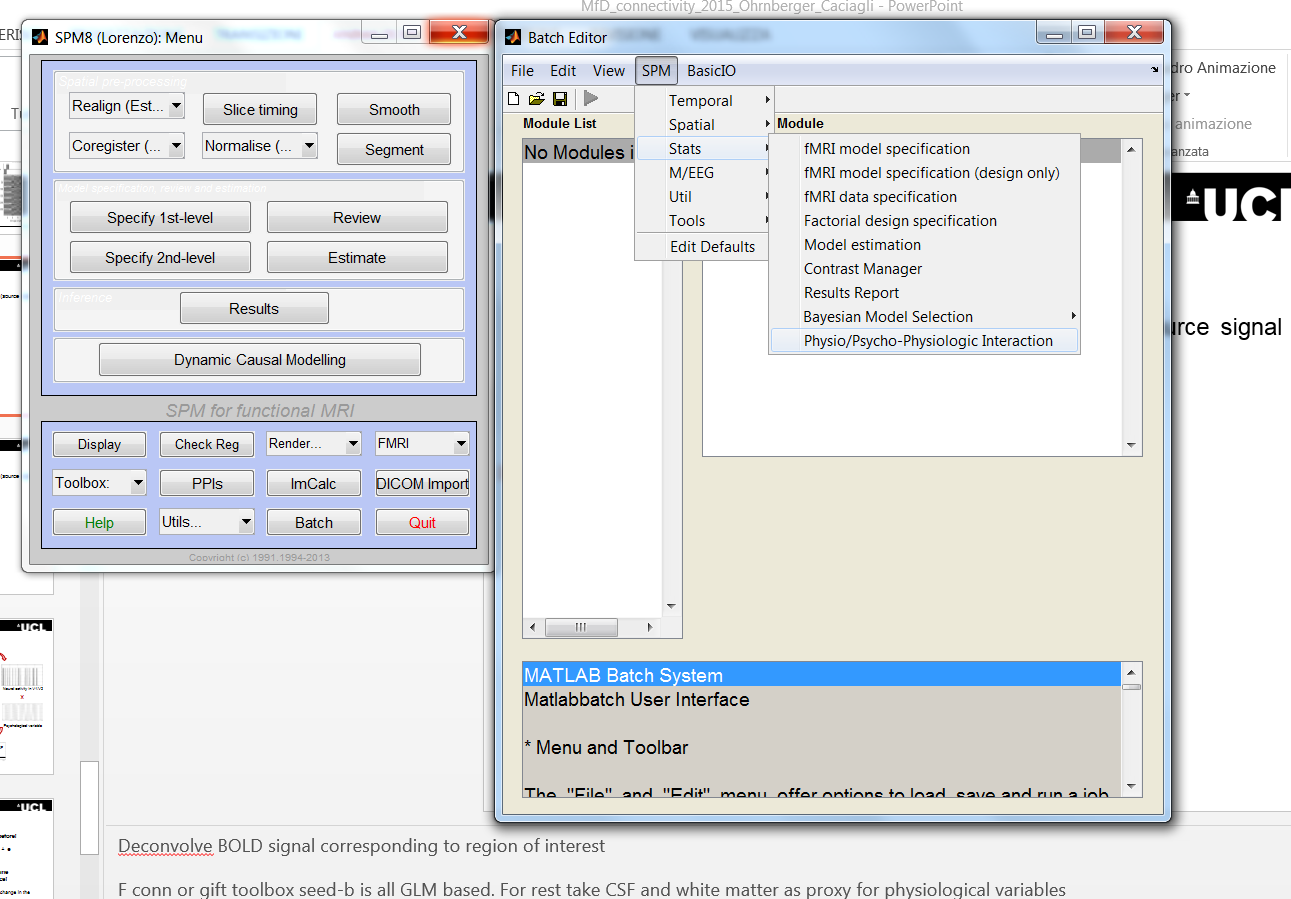 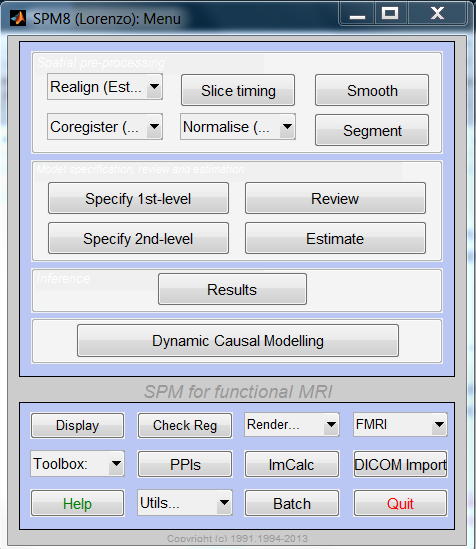 PPIs in SPM
4. Select PPI in SPM and form the Interaction term (source signal x experimental manipulation)
• Select the parameters of interest from the original GLM
• Physiological condition: Activity in V2
• Psychological condition: Attention vs. No attention
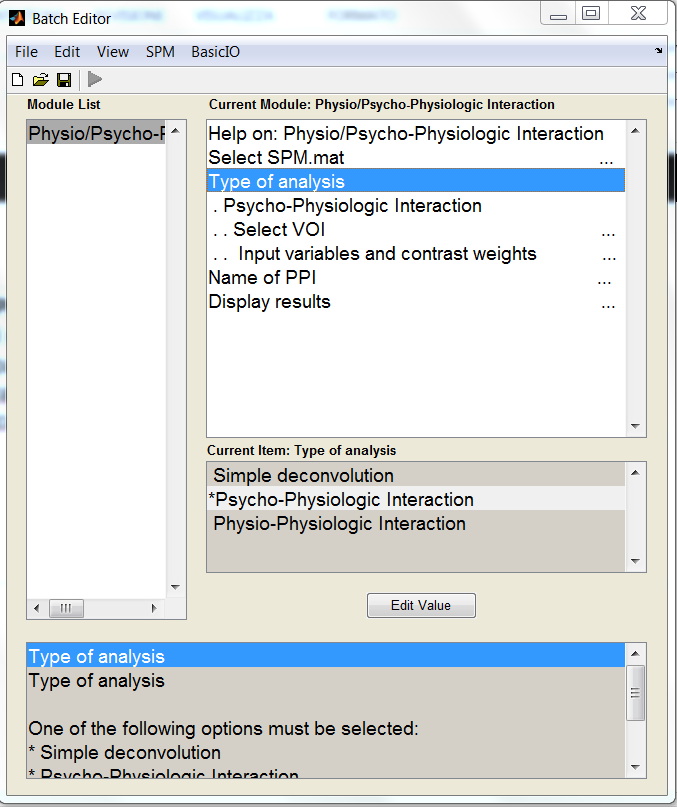 PPIs in SPM
4. Select PPI in SPM and form the Interaction term (source signal x experimental manipulation)
n x 3 Matrix n =number of conditions including in the PPI, in this case attention vs. no attention (2 rows) 

Column #1: Index into SPM.Sess.U. U's are the list of your conditions for a particular session. So SPM.Sess.U(1)

Column #2: name of the condition. Always 1unless parametric effect 

Column #3: parametric weight
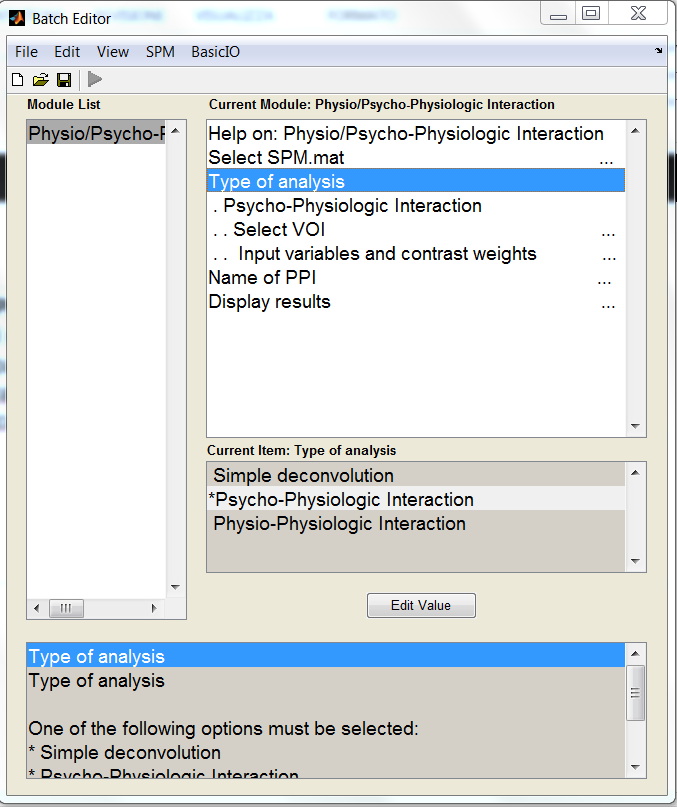 SPM mat from the original design
Select the mat file created containing the Eigenvariate
Weights
No Attention 

Attention
2 1 -1 
3 1 1
2 and 3 Column #1 depend on the order of the conditions in the GLM design for the SPM.mat chosen
[Speaker Notes: weights]
PPIs in SPM
4. Select PPI in SPM and form the Interaction term (source signal x experimental manipulation)
• Select the parameters of interest from the original GLM
• Physiological condition: Activity in V2
• Psychological condition: Attention vs. No attention




Deconvolve & Calculate & Convolve
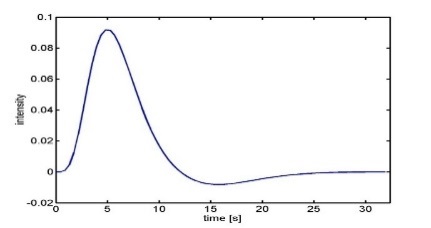 HRF
PPIs in SPM
4. 

(a) Deconvolve physiological regressor (V1/V2) 🡪 transform BOLD signal
into neuronal activity

(b) Calculate the interaction term V1/V2x (Att-NoAtt)


(c) Convolve the interaction term V1/V2x (Att-NoAtt) with the HRF
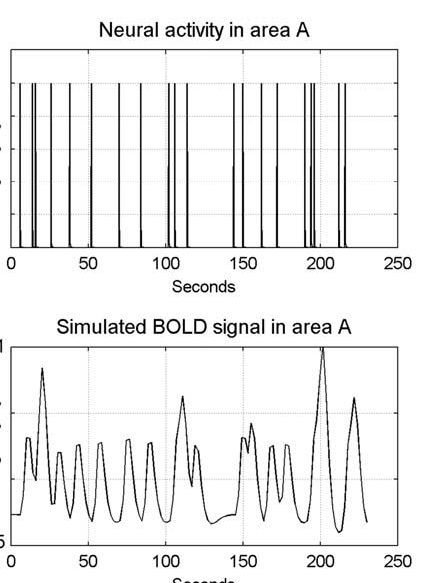 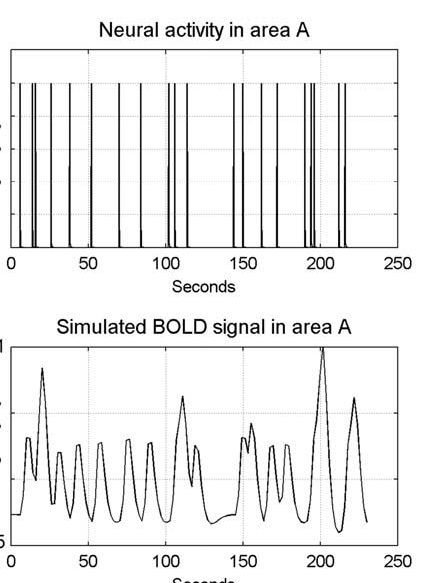 Neural activity in V1/V2
BOLD signal in V1/V2
X
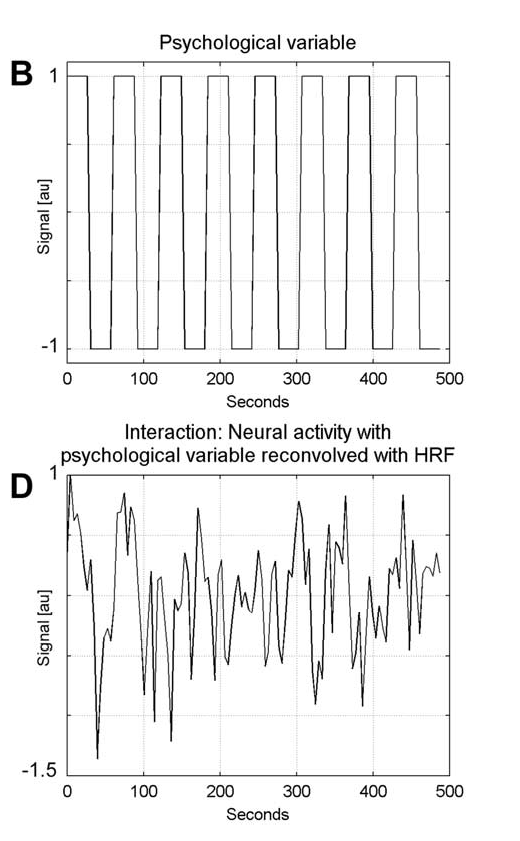 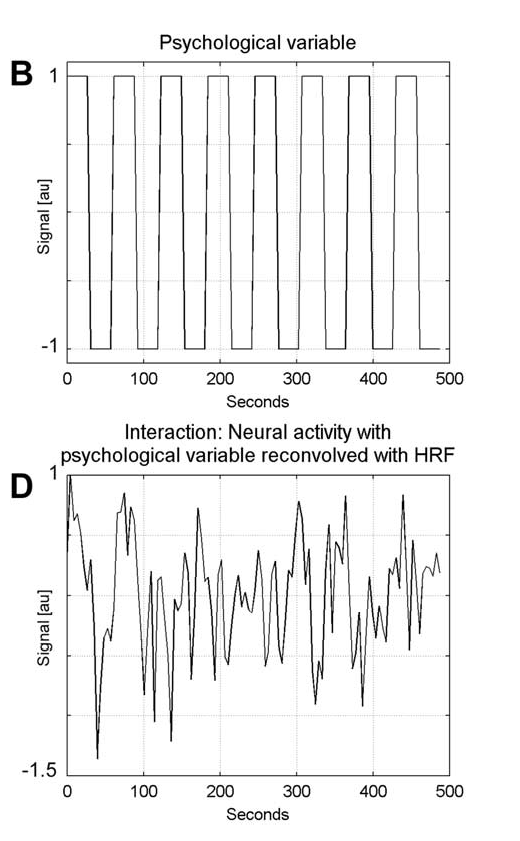 Psychological variable
Interaction term reconvolved
At this point a file ppiname.mat is created
It contains the 
PPI.Y (original VOI eigenvariate)
PPI.P (Attention vs. no attention vector)
variable PPI.ppi (interaction term)
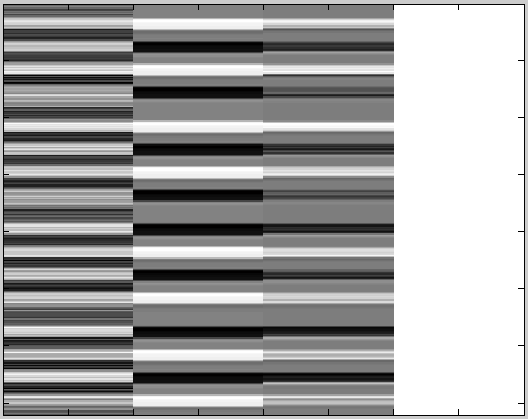 V1/V2     Att-NoAtt    V1 * Att/NoAtt   Constant
PPIs in SPM
5. Create PPI-GLM using the Interaction term – seen before!

Y =  V1 β1 +   (Att-NoAtt) β2 +   (Att-NoAtt) * V1 β3 +  βiXi  +  e
H0: β3 = 0
0        0        1       0
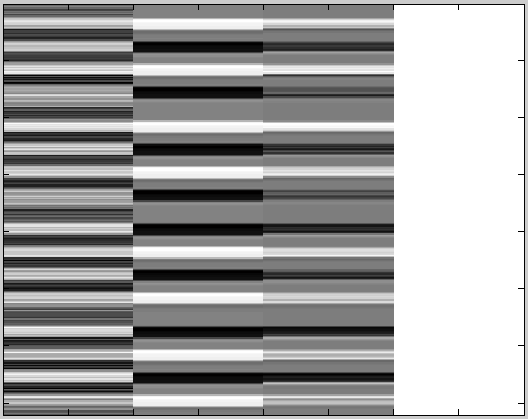 6.  Determine significance!

Based on a change in the regression
slopes between source region and another region during
condition 1 (Att) as compared to condition 2 (NoAtt)
V1/V2     Att-NoAtt    V1 * Att/NoAtt   Constant
PPI results
Mismatch from previous 2 slides. Here this model interaction term is in the 1st column (not 3rd), so specify positive weight for the interaction term to see signifcant connectivity between original VOI as function of the experimental context
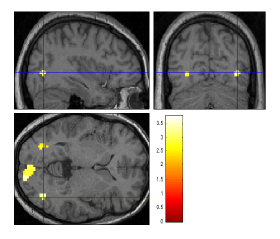 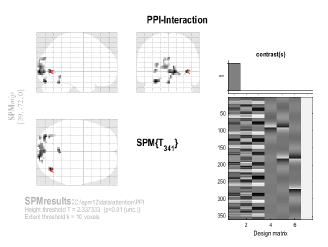 PPI: Pros and Cons
Pros:
Given a single source region, PPI can test for regions exhibiting context-dependent connectivity across the entire brain
“Simple”
Based on regressions and assume a dependent and independent variables (i.e., causality in the statistical sense)
Cons:
Simplistic: Only allows modelling contributions from a single area 

Need DCM to elaborate a mechanistic model!
Adapted from D.  Gitelman, 2011
The End
Many thanks to Sarah Gregory 

& to Federica Biotti, Matilde Vaghi, Dana Boebinger, Lisa Quattrocki Knight and Josh Kahan for previous years’ slides!
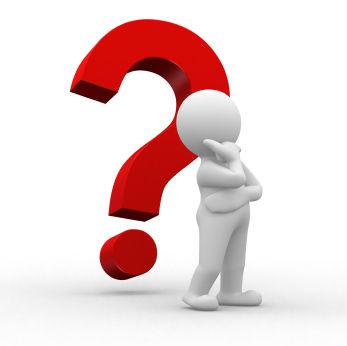 References
previous years’ slides, and…

Biswal, B., Yetkin, F.Z., Haughton, V.M., & Hyde, J.S. (1995). Functional connectivity in the motor cortex of resting human brain using echo-planar MRI. Magnetic Resonance Medicine, 34(4), 537-41.
Buckner, R. L., Andrews-Hanna, J. R., & Schacter, D. L. (2008). The brain’s default network: anatomy, function, and relevance to disease. Annals of the New York Academy of Sciences, 1124, 1–38. doi:10.1196/annals.1440.011
Damoiseaux, J. S., Rombouts, S. A. R. B., Barkhof, F., Scheltens, P., Stam, C. J., Smith, S. M., & Beckmann, C. F. (2006). Consistent resting-state networks, (2).
De Luca, M., Beckmann, C. F., De Stefano, N., Matthews, P. M., & Smith, S. M. (2006). fMRI resting state networks define distinct modes of long-distance interactions in the human brain. NeuroImage, 29(4), 1359–67. doi:10.1016/j.neuroimage.2005.08.035
Elwell, C. E., Springett, R., Hillman, E., & Delpy, D. T. (1999). Oscillations in Cerebral Haemodynamics. Advances in Experimental Medicine and Biology, 471, 57–65.
Fox, M. D., & Raichle, M. E. (2007). Spontaneous fluctuations in brain activity observed with functional magnetic resonance imaging. Nature reviews. Neuroscience, 8(9), 700–11. doi:10.1038/nrn2201
Fox, M. D., Snyder, A. Z., Vincent, J. L., Corbetta, M., Van Essen, D. C., & Raichle, M. E. (2005). The human brain is intrinsically organized into dynamic, anticorrelated functional networks. Proceedings of the National Academy of Sciences of the United States of America, 102(27), 9673–8. doi:10.1073/pnas.0504136102
Friston, K. J. (2011). Functional and effective connectivity: a review. Brain connectivity, 1(1), 13–36. doi:10.1089/brain.2011.0008
Greicius, M. D., Krasnow, B., Reiss, A. L., & Menon, V. (2003). Functional connectivity in the resting brain: a network analysis of the default mode hypothesis. Proceedings of the National Academy of Sciences of the United States of America, 100(1), 253–8. doi:10.1073/pnas.0135058100
Greicius, M. D., Supekar, K., Menon, V., & Dougherty, R. F. (2009). Resting-state functional connectivity reflects structural connectivity in the default mode network. Cerebral cortex (New York, N.Y. : 1991), 19(1), 72–8. doi:10.1093/cercor/bhn059
Marreiros, A. (2012). SPM for fMRI slides.
Smith, S. M., Miller, K. L., Moeller, S., Xu, J., Auerbach, E. J., Woolrich, M. W., Beckmann, C. F., et al. (2012). Temporally-independent functional modes of spontaneous brain activity. Proceedings of the National Academy of Sciences of the United States of America, 109(8), 3131–6. doi:10.1073/pnas.1121329109
Friston, K. (1998). Modes or models: a critique on independent component analysis for fMRI, TICS, 373-375.Lee, M.H., Smyser, C.D., & Shominy, J.S. (2013). Resting-state fMRI: A review of methods and clinical applications. American Journal of Neuroradiology, 1866-1872.
 Roerbroek, A., Seth, A., & Valdes-Sosa, P. (2011). Causal Time Series Analysis of functional Magnetic Resonance Imaging Data. JMLR: Workshop and Conference Proceedings 12 (2011) 65–94 .
Friston KJ, Buechel C, Fink GR et al. Psychophysiological and Modulatory Interactions in Neuroimaging. Neuroimage (1997) 6, 218-229.
Büchel C, Friston KJ, Modulation of connectivity in visual pathways by attention: cortical interactions evaluated with structural equation modelling and fMRI. Cereb Cortex (1997) 7, 768-78.
Dolan RJ, Fink GR, Rolls E, et al., How the brain learns to see objects and faces in an impoverished context, Nature (1997) 389, 596-9.
Gitelman DR, Penny WD, Ashburner J et al. Modeling regional and neuropsychologic interactions in fMRI: The importance of hemodynamic deconvolution. Neuroimage (2003) 19; 200-207.
http://www.fil.ion.ucl.ac.uk/spm/data/attention/
http://www.fil.ion.ucl.ac.uk/spm/doc/manual.pdf
http://www.neurometrika.org/resources
Graphic of the brain is taken from Quattrocki Knight et al., submitted.
Several slides were adapted from D. Gitelman’s presentation for the October 2011 SPM course at MGH